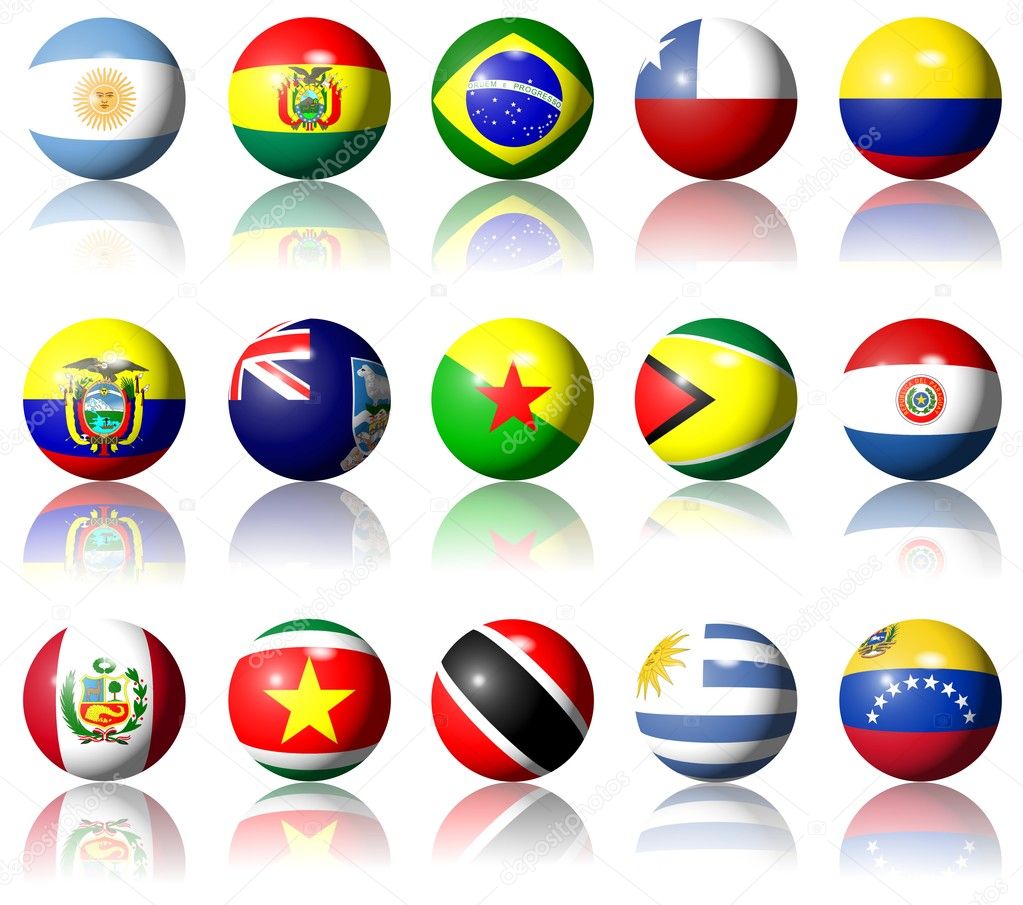 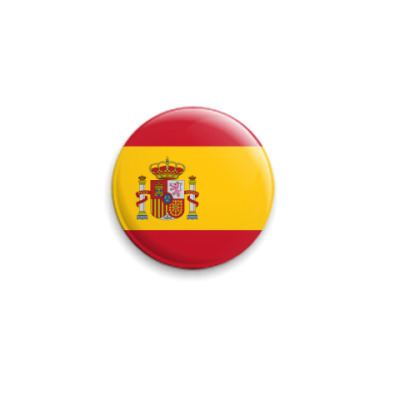 Ибероамерканские страны в современном мире
Майнор департамента зарубежного регионоведения
Факультета мировой экономики и мировой политики НИУ ВШЭ
Содержание майнора
История, государство и политика ибероамериканских стран
Преподаватели
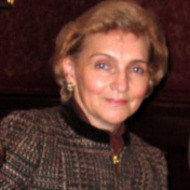 История государств Пиренейского полуострова
История американских колоний
Особенности государственного устройства
Специфика политических перспектив
Волосюк Ольга Виленовна
Доктор исторических наук,
профессор Департамента 
зарубежного регионоведения
Международные отношения и дипломатия ибероамериканского мира
Преподаватели
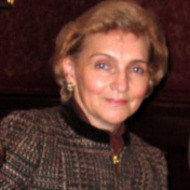 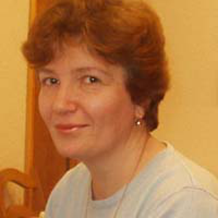 Актуальные вопросы истории международных отношений
Особенности двухсторонней и многосторонней дипломатии
Борзова Алла Юрьевна,
 
Доктор исторических наук,
Приглашенный профессор Департамента 
зарубежного регионоведения
Волосюк Ольга Виленовна
Доктор исторических наук,
профессор Департамента 
зарубежного регионоведения
Экономика и бизнес современной Ибероамерики: особенности и перспективы
Преподаватель
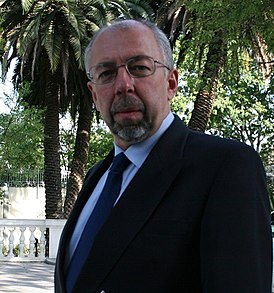 Экономическое развитие государств
Экономические взаимоотношения в регионе
Взаимосвязь с процессами, происходящими в мировой экономической системе
Школяр Николай Андреевич
Доктор экономических наук,
Приглашенный профессор Департамента 
зарубежного регионоведения
Социум, религия и культура в ибероамериканском мире
Преподаватели
Изучение социальной сферы
Анализ религиозных особенностей
Знакомство с культурой
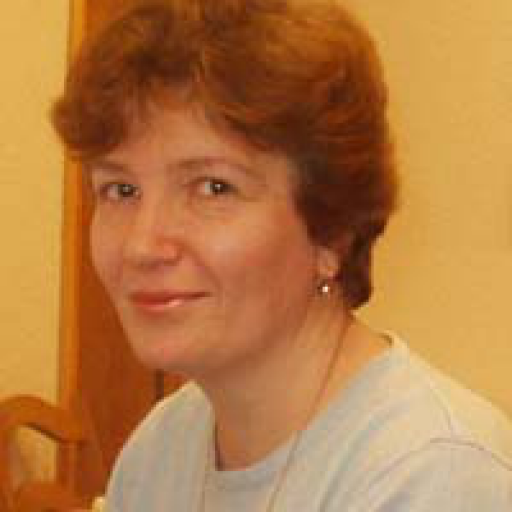 Борзова Алла Юрьевна, Доктор исторических наук,
профессор Департамента 
зарубежного регионоведения
Контакты
Ответственное лицо за майнор: 
Доктор исторических наук, профессор департамента зарубежного регионоведения Факультета мировой экономики и мировой политики НИУ ВШЭ
Волосюк Ольга Виленовна
ovolosiuk@hse.ru
Ждем всех желающих на майноре!
Майнор откроет перед всеми 
новые возможности в жизни